РЕАЛИЗАЦИЯ КУРСОВ ПЕДАГОГИЧЕСКОЙ ПЕРЕПОДГОТОВКИ ЦПМ
1
ОСНОВА ДЛЯ РЕАЛИЗАЦИИ ПРОЕКТА
Создан Консорциум «Павлодарский педагогический университет им. Әлкей Марғұлан и Центр педагогического мастерства»


Проведено обучение разработчиков программ (от Консорциума) на Факультете образования Университета Кембриджа
2
ЭТАПЫ ПРОЕКТА
СЕНТЯБРЬ – МАРТ
ИЮНЬ-АВГУСТ
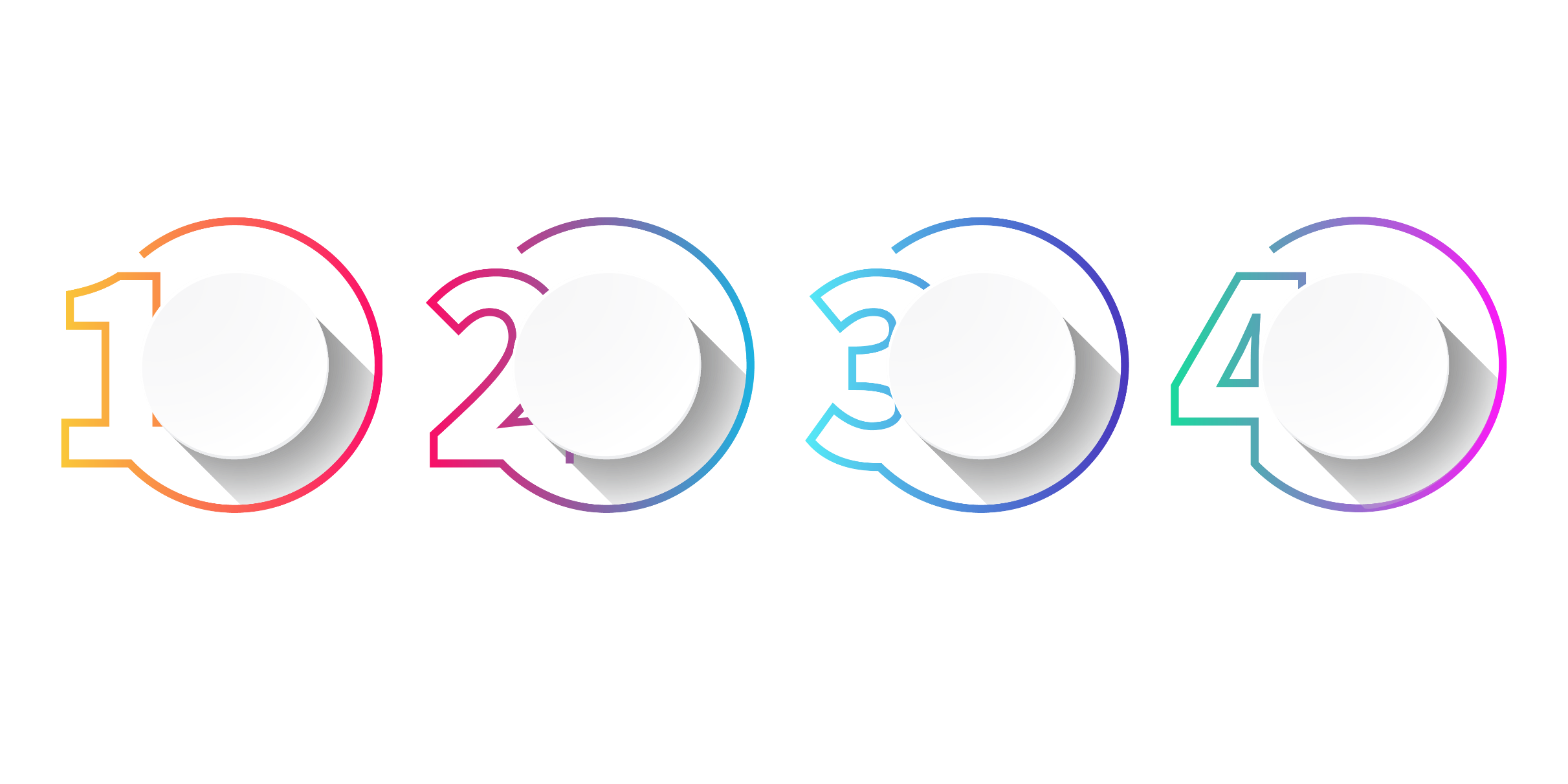 ОТБОР
СЕРТИФИ КАЦИЯ
ОБУЧЕНИЕ
Условия: 
успешное прохождение модульного оценивания в течение всего периода              (не менее 65%)

- положительные результаты итоговой аттестации (рефлексивный отчет)
Инструменты: 
тесты, решение задач, опросники, интервью 
(результаты допущенных к обучению кандидатов размещаются в личных профайлах)
Формат: 
дуальное обучение, сочетающее теоретическое обучение и приобретение практических навыков в школе
3
ОБУЧЕНИЕ.
ОТЛИЧИТЕЛЬНАЯ ОСОБЕННОСТЬ ФОРМАТА
ЕЖЕНЕДЕЛЬНО
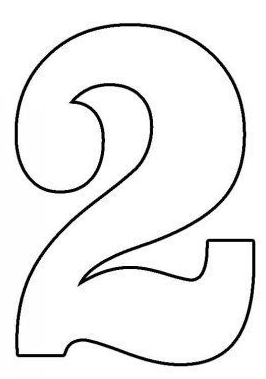 ДНИ ПРАКТИЧЕСКОГО ОБУЧЕНИЯ
В ШКОЛЕ
для отработки навыков 
у опытных учителей-наставников (привлеченные тренеры ЦПМ)
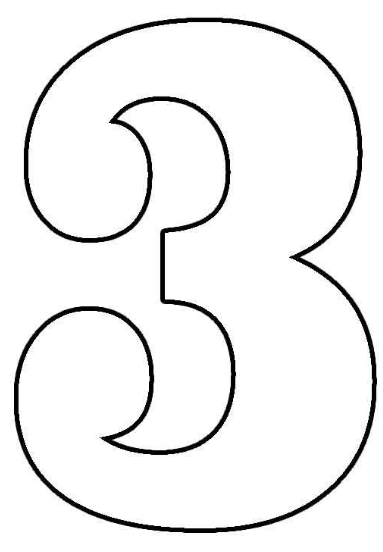 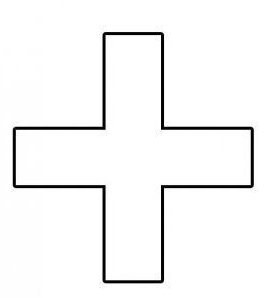 ДНИ ИЗУЧЕНИЯ ТЕОРИИ 
у сертифицированных тренеров ЦПМ и преподавателей ВУЗа
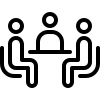 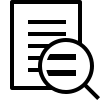 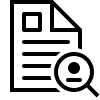 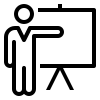 ДНИ ПРАКТИКИ В ШКОЛЕ. ПОГРУЖЕНИЕ В ПЕДАГОГИЧЕСКУЮ ДЕЯТЕЛЬНОСТЬ
СОВМЕСТНОЕ ПРЕПОДАВАНИЕ 
В TEAM- TEACHING
С МЕНТОРОМ

(фокус: совместное планирование, умение работать в команде, осознание ответственности за результат, гибкость межличностного взаимодействия, взаимо- и саморефлексия)
НАБЛЮДЕНИЕ 
ЗА ПРАКТИКОЙ 
ПРЕПОДАВАНИЯ МЕНТОРА

(фокус: действия учеников, 
роль учителя, этапы урока, темп урока, распределение времени, взаимодействие между учителем и учениками)
САМОСТОЯТЕЛЬНОЕ 
ПРЕПОДАВАНИЕ 
УРОКА





(фокус: самооценивание эффективности преподавания 
на основе результатов обучения, рефлексия навыков планирования, оценивания учебных достижений)
НАБЛЮДЕНИЕ 
ЗА ШКОЛЬНОЙ СРЕДОЙ

(фокус: школьные процессы, особенности взаимоотношений между учащимися, между учителями)
ОЦЕНИВАНИЕ УЧЕБНЫХ ДОСТИЖЕНИЙ СЛУШАТЕЛЕЙ
ОЦЕНИВАНИЕ 
ПОСЛЕ КАЖДОГО МОДУЛЯ
ИТОГОВОЕ ОЦЕНИВАНИЕ ПОСЛЕ ЗАВЕРШЕНИЯ КУРСА
По предметным специальностям
По специальностям 
«педагог-ассистент», «дефектолог-логопед»
- тестирование на понимание теоретического материала

- отчет по практическому обучению в школе (на основе дневника наблюдений)

-  письменный отзыв тьютора (тренера) и ментора
- тестирование (2 блока заданий: предметное содержание, методика преподавания и обучения)

- проведение урока (оценивание ментора, тьютора)

- рефлексивный отчет по исследованию урока (план урока, доказательства)
- тестирование по содержанию и методике поддержки учащихся с особыми образовательными потребностями
- проведение дополнительного занятия  (оценивание ментора, тьютора)
- рефлексивный отчет по исследованию занятия (план, доказательства)
5
ОСОБЕННОСТЬ ОРГАНИЗАЦИИ ПРОЦЕССА ОБУЧЕНИЯ
Модульное обучение (последовательность дисциплин)
Гибкий график обучения
Раздаточные материалы (бумажные и электронные): силлабус,  руководство для слушателя, ресурсы для изучения  (презентации, статьи, учебники и т.д), рабочая тетрадь, рефлексивный дневник практического обучения в школе
Сопровождение обучения на цифровой платформе
С первой недели практическое обучение в школе
Менторы из числа действующих учителей-предметников (не менее педагог-эксперта)
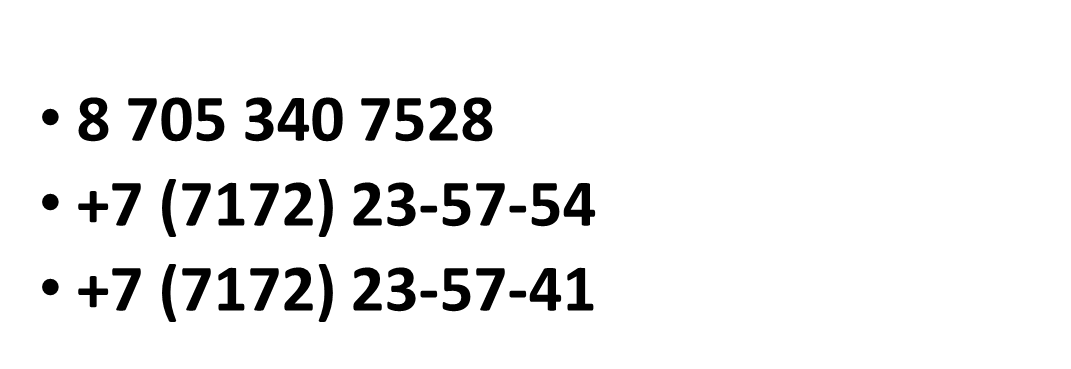 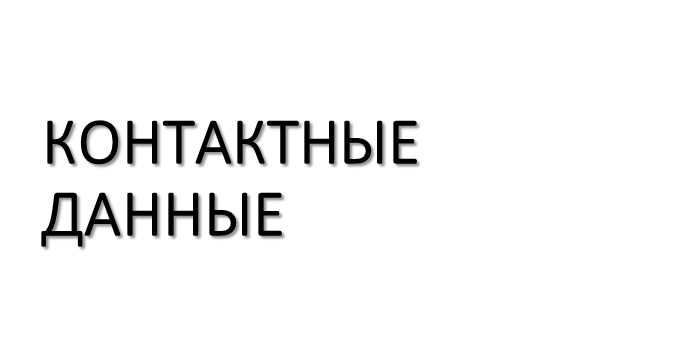 6
ТАБЛИЦА СООТВЕТСТВИЯ СПЕЦИАЛЬНОСТЕЙ ДЛЯ ОСУЩЕСТВЛЕНИЯ ПРИЕМА ДОКУМЕНТОВ НА КУРСЫ ПЕДАГОГИЧЕСКОЙ ПЕРЕПОДГОТОВКИ
НАИМЕНОВАНИЯ НАПРАВЛЕНИЙ
ПЕРЕПОДГОТОВКИ КАДРОВ
НАИМЕНОВАНИЯ СПЕЦИАЛЬНОСТЕЙ
ТАБЛИЦА СООТВЕТСТВИЯ СПЕЦИАЛЬНОСТЕЙ ДЛЯ ОСУЩЕСТВЛЕНИЯ ПРИЕМА ДОКУМЕНТОВ НА КУРСЫ ПЕДАГОГИЧЕСКОЙ ПЕРЕПОДГОТОВКИ
НАИМЕНОВАНИЯ НАПРАВЛЕНИЙ
ПЕРЕПОДГОТОВКИ КАДРОВ
НАИМЕНОВАНИЯ СПЕЦИАЛЬНОСТЕЙ
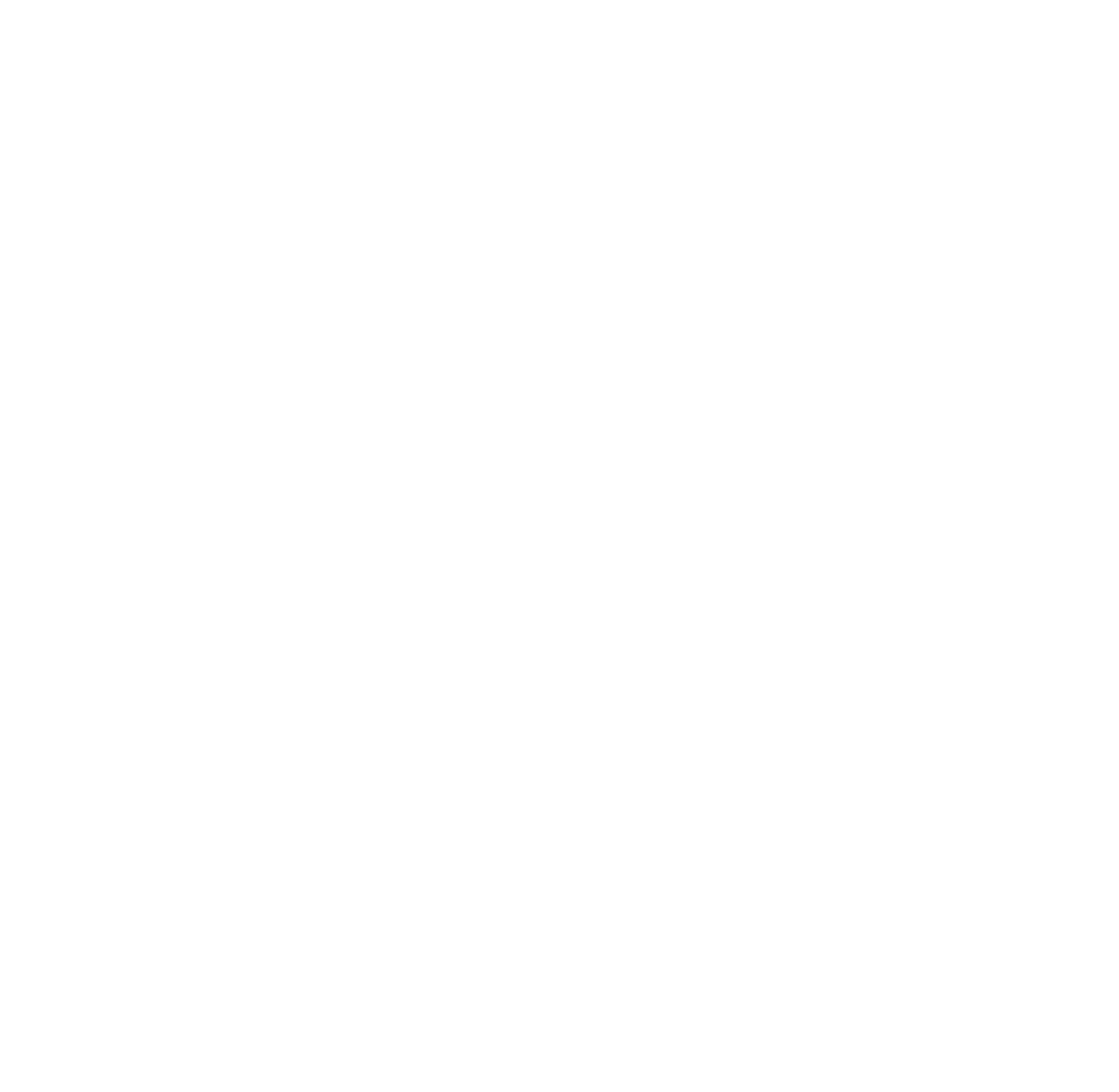 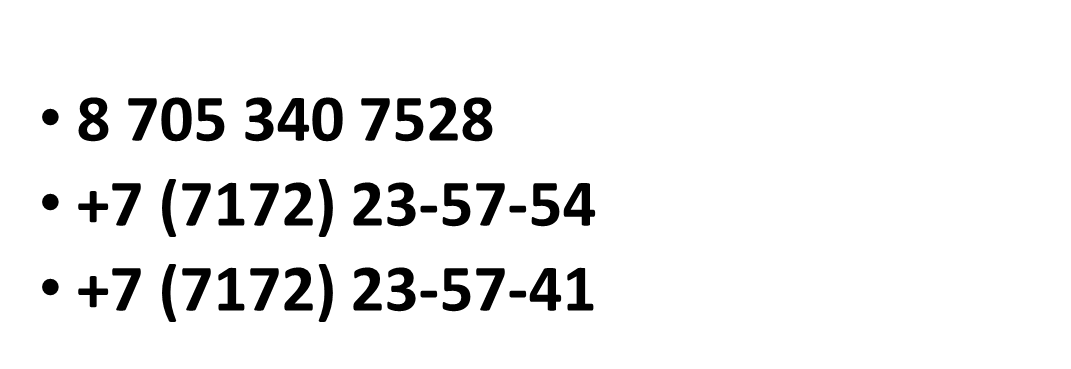 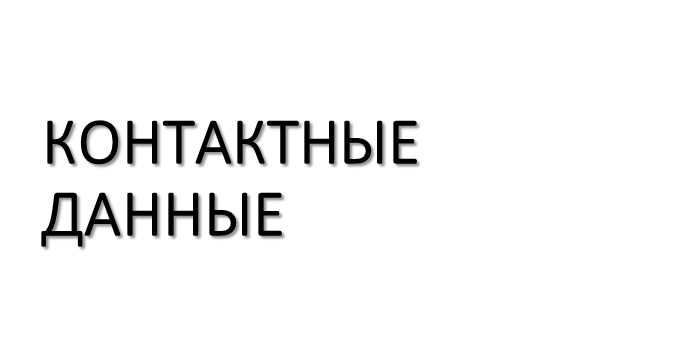 БЛАГОДАРИМ ЗА ВНИМАНИЕ!
42
УСЛУГИ ЦЕНТРА ПЕДАГОГИЧЕСКОГО МАСТЕРСТВА В 2025 г.
ПЕДАГОГИЧЕСКАЯ ПЕРЕПОДГОТОВКА ПО НАПРАВЛЕНИЮ «ДЕФЕКТОЛОГ- ЛОГОПЕД»	
	400 000 тенге/ слушатель

ПЕДАГОГИЧЕСКАЯ ПЕРЕПОДГОТОВКА ПО НАПРАВЛЕНИЮ «ПЕДАГОГ-АССИСТЕНТ»
	400 000 тенге/ слушатель

ПЕДАГОГИЧЕСКАЯ ПЕРЕПОДГОТОВКА ПО НАПРАВЛЕНИЮ «УЧИТЕЛЬ АНГЛИЙСКОГО ЯЗЫКА»  	500 000 тенге/ слушатель

ПЕДАГОГИЧЕСКАЯ ПЕРЕПОДГОТОВКА ПО НАПРАВЛЕНИЮ «УЧИТЕЛЬ МАТЕМАТИКИ»
	500 000 тенге/ слушатель

ПЕДАГОГИЧЕСКАЯ ПЕРЕПОДГОТОВКА ПО НАПРАВЛЕНИЮ «УЧИТЕЛЬ НАЧАЛЬНЫХ КЛАССОВ»
	600 000 тенге/ слушатель
ПЕДАГОГИЧЕСКАЯ ПЕРЕПОДГОТОВКА ПО НАПРАВЛЕНИЮ «УЧИТЕЛЬ ХИМИИ»	
	500 000 тенге/ слушатель

ПЕДАГОГИЧЕСКАЯ ПЕРЕПОДГОТОВКА ПО НАПРАВЛЕНИЮ «УЧИТЕЛЬ ИСТОРИИ»
	500 000 тенге/ слушатель

ПЕДАГОГИЧЕСКАЯ ПЕРЕПОДГОТОВКА ПО НАПРАВЛЕНИЮ «УЧИТЕЛЬ БИОЛОГИИ»  	
                500 000 тенге/ слушатель

ПЕДАГОГИЧЕСКАЯ ПЕРЕПОДГОТОВКА ПО НАПРАВЛЕНИЮ «УЧИТЕЛЬ ФИЗИКИ»
	500 000 тенге/ слушатель

ПЕДАГОГИЧЕСКАЯ ПЕРЕПОДГОТОВКА ПО НАПРАВЛЕНИЮ «УЧИТЕЛЬ ИНФОРМАТИКИ»
	500 000 тенге/ слушатель